1
XIN CHÀO QUÝ THẦY CÔ VỀ THAM DỰ LỚP TẬP HUẤN NÂNG CAO KỸ NĂNG LỒNG GHÉP GIỚI 
TRONG CÔNG TÁC QUẢN LÝ, GIÁO DỤC HỌC SINH CỦA GVCN
PHẦN III
2
LỒNG GHÉP GIỚI TRONG CÔNG TÁC 
QUẢN LÝ, GIÁO DỤC HỌC SINH CỦA GVCN
Nhận thức về BLHĐTCSG
Vẫn còn thái độ đồng tình ở cả học sinh, giáo viên, và cha mẹ học sinh đối với các hình thức BLHĐTCSG và nạn bắt nạt
‘Thỉnh thoảng học sinh đánh nhau là chuyện bình thường’
‘Đôi khi GV cũng phải đánh, mắng học sinh để duy trì kỷ luật’
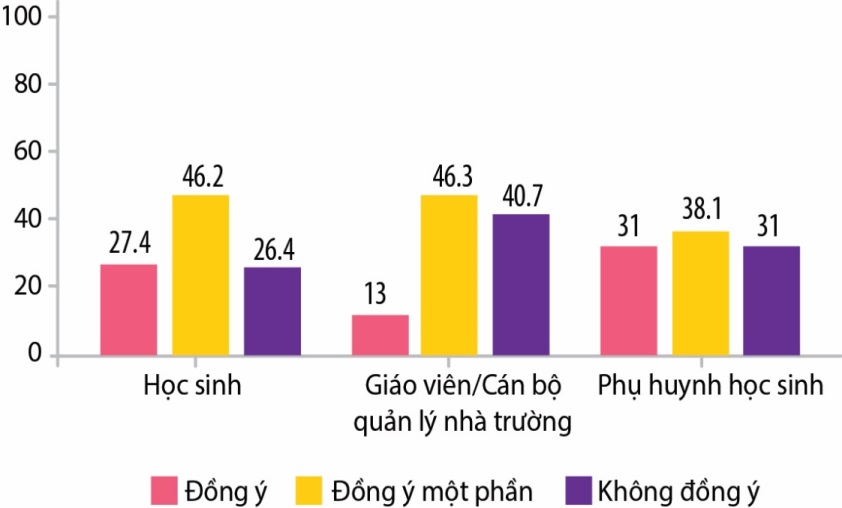 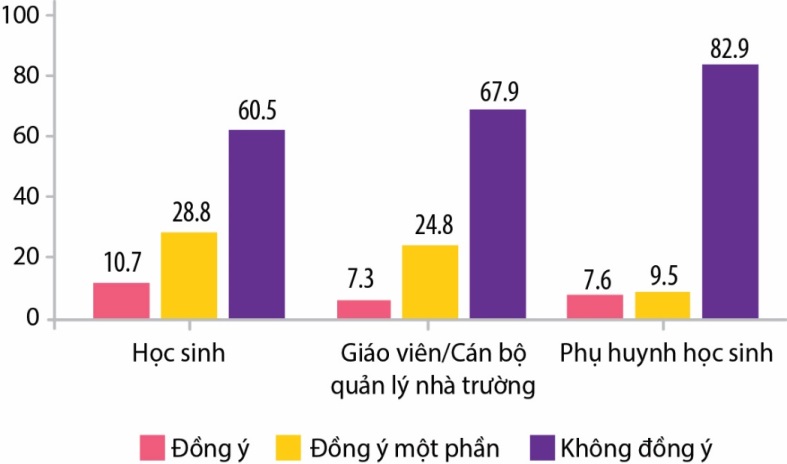 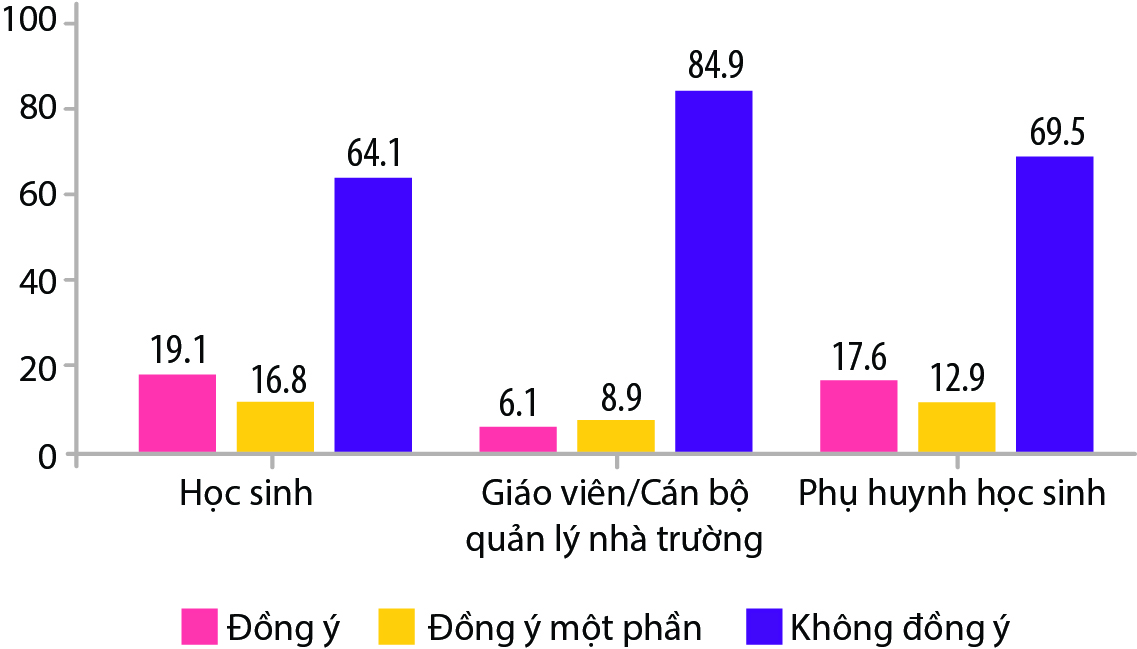 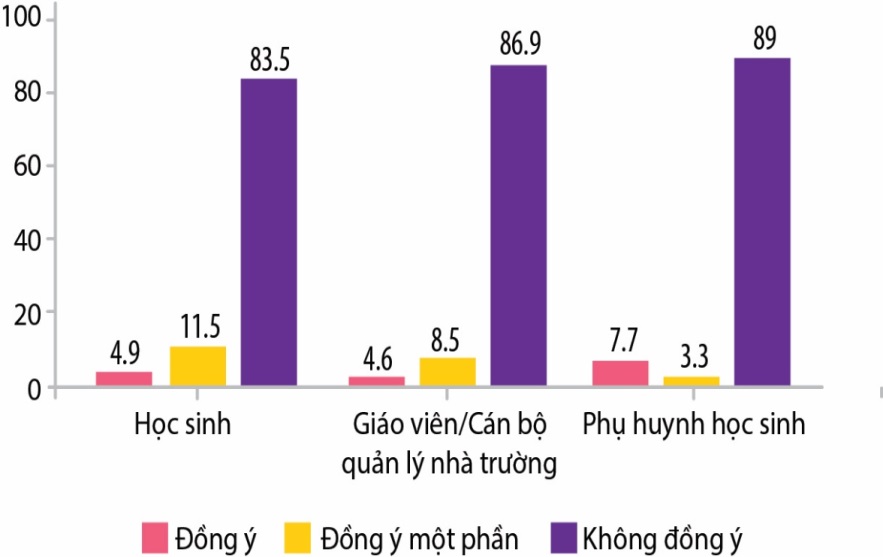 “Gọi ai đó bằng biệt danh như ‘thằng béo’, ‘pê-đê’, ‘đồ nhà quê’ ... chẳng hề xúc phạm họ”
‘Trêu chọc con trai ỏn ẻn hoặc con gái ít nữ tính là trò đùa vô hại’
MỤC TIÊU
Kết thúc phần này, người học có khả năng:
Hiểu được ý nghĩa của việc giáo dục bình đẳng giới và phòng chống bạo lực trên cơ sở giới trong trường học.
Nhận diện được các khuôn mẫu/định kiến giới, sự phân biệt đối xử về giới trong từng nội dung quản lý, giáo dục học sinh để có biện pháp đáp ứng giới phù hợp.
Xác định được trách nhiệm phải lồng ghép giới trong quản lý, giáo dục học sinh của GVCN
Bước đầu vận dụng được những gợi ý, định hướng về LGG trong công tác của GVCN để thực hiện hiệu quả hơn việc QL, GD HS
NỘI DUNG
CHÍNH
Vai trò của GVCN:
Chịu trách nhiệm trước NT về mọi hoạt động của lớp
Điều phối, hướng dẫn mọi hoạt động của lớp
Đại diện của lớp trong các MQH: GĐ – NT - XH và các tổ chức đoàn thể.
Truyền thụ kiến thức và giúp HS rèn luyện để hình thành và phát triển nhân cách.
Vị trí, vai trò của GVCN
Vị trí của GVCN:

Là cầu nối giữa gia đình- nhà trường - xã hội; 
Là người thừa lệnh Hiệu trưởng/BGH quản lý HS của một lớp; 
Là người gần gũi quan trọng ảnh hưởng tới nhân cách, kết quả giáo dục của HS.
Chức năng của GVCN
Giáo dục: 
	- Hỗ trợ, giám sát việc học tập, rèn luyện,  hướng nghiệp của HS;
	- Xây dựng tập thể HS. 
Quản lý: 
	- Nắm rõ đặc điểm, hoàn cảnh của từng HS;
	- Tổ chức cho tập thể lớp hoạt động, tiến bộ theo yêu cầu GD chung của trường,...
Dạy học
GVCN
Quản lý
Giáo dục
Nhiệm vụ của GVCN:
(Quy định tại Điều lệ trường THPT)
Nhiệm vụ GVCN cấp THPT
Vì sao phải lồng ghép giới vào quản lý, giáo dục học sinh ở trường THPT?
Từ những khuôn mẫu giới, chuẩn mực giới  Định kiến giới và phân biệt đối xử về giới  Gây nên tình trạng bất bình đẳng giới trong nhà trường, trong mọi lĩnh vực; đồng thời gây nên BLTCSG trong trường học. 

      LGG trong công tác quản lý, giáo dục học sinh của GVCN là một biện pháp hữu hiệu để:
Xây dựng môi trường giáo dục bình đẳng, an toàn và thân thiện; không có định kiến giới, phân biệt đối xử về giới và bạo lực trên cơ sở giới.
Tìm hiểu nội dung để LGG giúp GVCN và các lực lượng giáo dục khác nhận ra sự khác biệt về mong muốn, nhu cầu, năng lực, mối quan tâm giữa các nhóm học sinh… có biện pháp nhạy cảm giới trong công tác quản lý, giáo dục , xem xét các yếu tố này trong tất cả các khâu lập kế hoạch và tổ chức các hoạt động nhằm tạo điều kiện tốt nhất cho các em học tập và rèn luyện trong môi trường AT, TT, BĐ, tôn trọng các bản dạng giới và nói không với bạo lực. Từ đó, học sinh sẽ phát huy hết tối đa năng lực học tập và đóng góp khả năng trong các hoạt động giáo dục.
trường
Cải thiện và nâng cao chất lượng giáo dục của nhà trường.
Theo công ước Quốc tế về quyền trẻ em: mọi trẻ em sinh ra và lớn lên, dù trai hay gái đều có những quyền cơ bản của con người như quyền được sống, được bảo vệ, được học tập….Thực hiện BĐG là một trong các yếu tố cơ bản để giúp các em đạt được quyền cơ bản của con người.
Những bằng chứng và kinh nghiệm trên thế giới cho thấy: “Những quốc gia rút ngắn được khoảng cách giữa nam và nữ trong việc học tập chính là những quốc gia đã đạt được sự tăng trưởng nhanh chóng và ổn định nhất trong vòng 50 năm qua”.
Như vậy, việc đầu tư nâng cao năng lực và trao quyền cho phụ nữ/trẻ em gái, giúp họ tự do lựa chọn các cơ hội phát triển bản thân là một cách chắn chắn nhất để đóng góp vào sự tăng trưởng kinh tế và phát triển bền vững của các quốc gia.
Đảm bảo việc thực thi và bảo vệ các quyền cơ bản của học sinh, góp phần đạt được mục tiêu phát triển bền vững.
2. Quy trình LGG và một số định hướng LGG trong công tác QL, GDHS của GVCN
2.1. Quy trình chung của việc LGG trong các HĐGD
* YÊU CẦU: 
GVCN cần được trang bị hoặc tự trạng bị những kiến thức cơ bản về giới, BĐG, kỹ năng LGG và các vấn đề có liên quan về giới.

* MỤC ĐÍCH:
GVCN sẽ hiểu sâu sắc hơn về trách nhiệm, lợi ích của việc LGG và tích cực thực hiện LGG.
trường
Bước 1: Nhận thức về giới, BĐG
* YÊU CẦU GVCN:
- Tìm hiểu, phân tích, đánh giá hiện trạng học sinh của mình đang gặp khó khăn, thách thức nào liên quan đến đa dạng giới, bị PBĐXVG hay bị BLHĐTCSG.
- Rà soát, đánh giá các điều kiện sẽ dẫn đến sự thay đổi tích cực trong công tác LGG.
Đánh giá ý chí thực hiện LGG của lãnh đạo nhà trường.
trường
Bước 2: Khảo sát nhu cầu giới và phân tích giới.
* MỤC ĐÍCH:
- Biết được HS đang làm gì? Có bất BĐG đang tồn tại không?
- Nhu cầu của HS là gì? Các nhu cầu có được đáp ứng công bằng không?
- HS/nhóm HS nào được tham gia và có quyền ra quyết đinh? Có bất BĐ không?  ……
* THỰC HIỆN:
- Phát phiếu thăm dò ý kiến;
- Trò chuyện, phỏng vấn trực tiếp HS, PHHS, GV khác.
- Quan sát trực tiếp.
trường
Bước 2: Khảo sát nhu cầu giới và phân tích giới.
* YÊU CẦU GVCN:
- Căn cứ vào kết quả ở bước 1,2  lập kế hoạch và triển khai kế hoạch như sau:
+ Mục tiêu:
+ Nội dung LGG:
+ Cách thức hoạt động:
+ Kiểm tra, giám sát các hoạt động
trường
Bước 3: Lập kế hoạch LGG
* MỤC ĐÍCH:
- Triển khai chi tiết nội dung LGG;
- Thực hiện được việc LGG góp phần giải quyết thực trạng đang gặp ở đối tượng học sinh tại lớp về vấn đề giới.
trường
Bước 3: Lập kế hoạch LGG
Ví dụ: Ở bước 2, GVCN phát hiện học sinh lớp mình có biểu hiện kì thị, hiểu chưa đúng về những bạn LGBT. GVCN sẽ lập kế hoạch với một trong những nội dung hoạt động hoặc kết hợp các hoạt động sau:
- Truyền thông: trang bị kiến thức đúng về LGBT cho học sinh cả lớp qua giờ sinh hoạt lớp.
- Tổ chức các trò chơi tương tác hoặc xem phim ngắn về chủ đề LGBT: cung cấp thông tin cho học sinh.
- Tổ chức cho HS nói về những người LGBT: giúp học sinh hiểu, thừa nhận và tôn trọng sự đa dạng về bản dạng giới.
- Hướng dẫn cho LGBT thể hiện khả năng, tài năng của mình: góp phần thay đổi cách nhìn nhận của mọi người.
trường
Bước 3: Lập kế hoạch LGG
* YÊU CẦU:
- GVCN thực hiện theo kế hoạch;
- GVCN tự giám sát quá trình thực hiện LGG, hoặc nhờ đồng nghiệp; HS. 
* MỤC ĐÍCH:
- Phát hiện những kết quả đạt được, chưa đạt được và chưa hiệu quả.
trường
Bước 4: Thực hiện và giám sát việc thực hiện LGG
* YÊU CẦU:
- GVCN phải trả lời được các câu hỏi: 
+ Có đạt được mục tiêu đề ra không? Kết quả quản lý, giáo dục HS đạt được là gì? Chất lượng ở mức nào?
+ Bài học rút ra là gì? Có những sự thay đổi tích cực nào trong nhà trường? Bước tiếp theo làm gì?
+ Chúng ta phổ biến kết quả v bài học này trong các khối lớp như thế nào? Làm thế nào để giữ được kết quả bền vững?
trường
Bước 5: Đánh giá kết quả, tác động của LGG
* MỤC ĐÍCH:
- Giúp GVCN thấy được những hiệu ứng tích cực từ các nỗ lực đã thực hiện;
- Nhận diện khoảng trống nào cần được tiếp tục lấp đầy trong nhận thức, hành động, ứng xử của HS liên quan đến giới, BLHĐTCSG.
- Giúp lan tỏa cách làm đến lớp khác, đến CMHS hoặc đến trường khác.
trường
Bước 5: Đánh giá kết quả, tác động của LGG
2.2. Một số gợi ý về định hướng LGG trong 
quản lý, giáo dục HS của GVCN ở trường THPT
2.2.1.Trong tìm hiểu, phân loại  và lập kế hoạch giáo dục HS
2.2.2.Trong xây dựng tập thể HS vững mạnh, đoàn kết
2.2.3.Trong tổ chức thực hiện các HĐGD đa dạng cho HS
2.2.4.Trong đánh giá kết quả giáo dục HS
2.2.5.Trong phối hợp với GV bộ môn & các LLGD trong và ngoài NT
2.2.6.Trong công tác tư vấn, tham vấn học đường cho HS
Các thầy/cô hãy suy nghĩ và liệt kê về những việc mà GVCN thường làm và GVCN dự định thay đổi khi LGG trong từng hoạt động sau:
HĐ 1: Tìm hiểu và phân loại HS
HĐ 2: Xây dựng tập thể đoàn kết, vững mạnh
HĐ 3: Tổ chức HĐ giáo dục đa dạng cho HS (học tập, lao động, văn nghệ….)
HĐ 4: Đánh giá kết quả học tập của học sinh
HĐ 5: Trong việc phối hợp với GVBM, CMHS và các lực lượng GD khác.
2.2.1. LGG trong tìm hiểu, PL HS
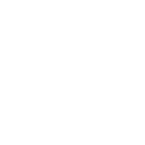 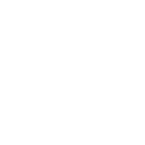 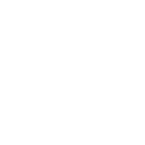 2.2.2. LGG trong XD tập thể HS vững mạnh, đoàn kết, thân thiện
a. Các biện pháp phòng ngừa BLHĐTCSG
LGG trong XD tập thể HS....
Title
b. Các biện pháp ứng phó, xử lí BLHĐTCSG
T/c các HĐ học tập trên lớp để nhận biết, phòng ngừa, ứng phó BLG
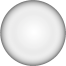 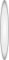 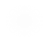 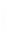 a. Các biện pháp phòng ngừa BLHĐTCSG
Thông qua CT, SGK
Nhận biết sớm các dấu hiệu của hoặccó thể dẫn đến BLG
Thực hiện kỷ luật tích cực
T/c HĐ ngoại khóa, trải nghiệm có mục tiêu phòng ngừa BLG
Trang bị cho HS kiến thức về BLHĐTCSG
XD mối quan hệ tích cực giữa GV-HS
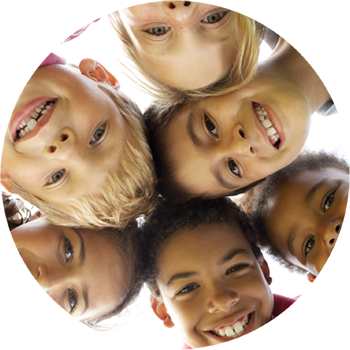 Đảm bảo đối xử bình đẳng với HS nam, HS nữ, HS LGBT
29
b. Các biện pháp ứng phó với BLHĐ TCSG
2.2.3. LGG trong tổ chức các HĐGD đa dạng
GVCN có thể tổ chức hoạt động “Xây dựng nội quy lớp học An toàn, Thân thiện và Bình đẳng”.
VD: HS tham gia xây dựng “Quy ước của lớp mình”
Chúng mình là HS lớp…..thì chúng ta sẽ:
1. Học tập chuyên cần, trang phục phù hợp độ tuổi
2. Vui chới an toàn
3. Sẵn sàng giúp đỡ nhau
4. Lắng nghe, hợp tác với bạn bè, thầy cô
5. Mỉm cười, thân thiện với bạn bè
6. Yêu thương, tôn trọng bản thân, bạn bè và thầy cô
7. Chấp nhận sự khác biệt
8. Biết nói lới cảm ơn, xin lỗi đúng lúc
9. Giữ gìn tình bạn
10. Giữ gìn tài sản
11. Nói KHÔNG với Bạo lực giới
Một số VD về câu hỏi/đề kiểm tra (môn KT-PL) của các GV(đã thay đổi ND, chỉ mang tính minh họa)
Chị A xin phép chồng được học khóa học tại chức để nâng cao trình độ, nhưng không được chồng là anh H đồng ý. Hỏi anh H đã vi phạm quyền nào dưới đây: 
A. Quyền...
B. Quyền...
Ông C là giám đốc công ty Z, đã sa thải nhân viên là bà B vì lý do bà có thai sau 2 tháng đi làm tại công ty. Hỏi ông C vi phạm Luật nào?
Luật...
Luật...
Anh A và anh B đánh nhau vì lý do cá nhân, anh C vào can đã bị B vừa đánh vừa chửi bới giữa đường. Hỏi ai vi phạm quyền được tôn trọng danh dự, nhân phẩm?
Anh A, anh B
Anh C
Anh B
Thầy cô có nhận xét gì về cách ra đề trong các câu hỏi trên?
2.2.6. LGG trong tư vấn, tham vấn cho HS
LGG trong tư vấn, ...
THỰC HÀNH: LGG trong hoạt động QLGD HS của GVCN